Physics Jeopardy
Distance vs. Displacement: 10 points
Identify each of the following quantities as either vector or scalar.A. 5 hours driving in a carB. Swimming for 100 m [N]
A. ScalarB. Vector
Distance vs. Displacement: 20 points
Define distance and displacement.
Distance describes the length of a path between two points or locations.
Displacement describes the straight-line distance and direction from one point to another.
Distance vs. Displacement: 30 points
A house is 350 m [W] of a stop sign and the school is 200 m [E]. What is the distance from the house to the school?
550 m
Distance vs. Displacement: 40 points
If a rolling cart moves with uniform motion at a rate of 2 m/s in the forward direction, what willits displacement be after 5 s?
10 m [forward]
Distance vs. Displacement: 50 points
A person walks 20 m [E] and then walks 35 m [w] what is the person’s total distance and displacement?
Distance: 55 m
Displacement: 15 m [W]
Distance vs. Displacement: 60 points
A driver of a car is travelling at 50km/h sees a deer crossing the road ahead.  It takes the driver 1.2 s to react and start to apply the brakes.  How far did the car travel before the driver hit the brakes?
17 m
Distance vs. Displacement: 70 points
A cat sitting 6 m [N] of a tree walks to a position 3 m [S] of the tree.  What is the displacement of the cat?
9 m [S]
Distance vs. Displacement: 80 points
What is the displacement of a bicycle that travels 28.8 km/h [N] for 15 s?  Answer in m/s2.
120 m/s2
Distance and Displacement: 90 points
Jessica walks 5.5 m [N] and 6.7 m [E] from her house to the gym.  What is her displacement to the nearest tenth?
8.7 m [NE]
Speed vs. Velocity: 10 points
Identify each of the following quantities as either vector or scalar.A. Driving 50 km/h [E]B. Driving 80 km/h
Vector
Scalar
Speed vs. Velocity: 20 points
Define speed and velocity.
Speed is the distance an object travels during a time interval divided by the time interval.
Velocity is the displacement of an object during a time interval divided by the time interval.
Speed vs. Velocity: 30 points
Which jogger was travelling faster?
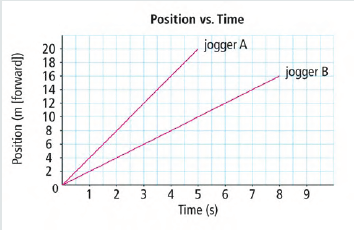 Jogger A
Speed vs. Velocity: 40 points
A delivery truck travels directly north for 15 min. At the end of the trip the driver notes she has travelled 20 km. What is the average velocity of the truck during the trip?
80 km/h [N]
Speed vs. Velocity : 50 points
A boat travels 280 m [E] in a time of 120 s. What is the boat’s average velocity?
2.3 m/s [E]
Speed vs. Velocity: 60 points
How long would it take a cat walking north at 0.80 m/s to travel 12 m north?
15 s
Speed vs. Velocity: 70 points
At the 2008 Olympic Games in Beijing, Michael Phelps won eight gold medals in swimming. In the200 m freestyle, Phelps swam with a world record time of 1 min and 42.9 s. What was his winningaverage speed in m/s?
1.94 m/s
Speed vs. Velocity: 80 points
A Boeing 747 jet has an average cruising velocity of 780 km/h. How long in minutes would it take to fly the 675 km distance from Vancouver to Calgary?
52 min
Graphing: 10 points
What is the total distance of this object?
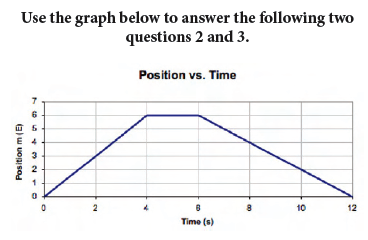 12 m
Graphing: 20 points
What does the horizontal section of the graph between time 4 s and 6 s indicate about the object?
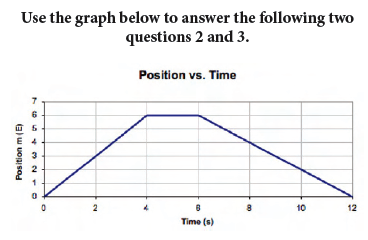 The object is at rest.
Graphing: 30 points
State during what time interval:a. acceleration was zero ____________b. acceleration was negative ________c. acceleration was positive ________
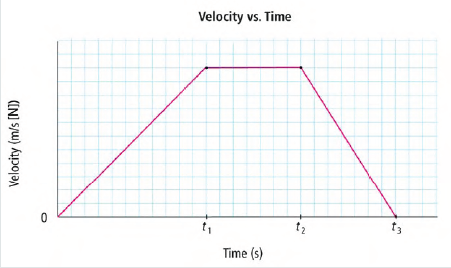 t1 to t2
T2 to t3
0 to t1
Graphing: 40 points
If you were to create a position-time graph for someone who is standing still, what kind of slope would the graph have (positive, zero or negative)?
Zero slope
Graphing: 50 points
What is the total displacement of the object based on the graph above?
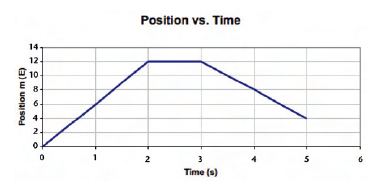 4 m [E]
Graphing: 60 points
The graph below shows the motion of an object. What is the average velocity of the object between 6.0 s and 10 s?
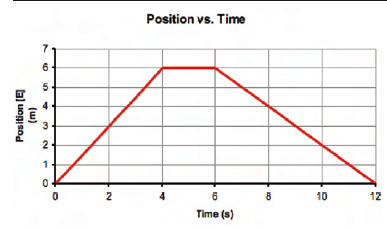 1.0 m/s [W]
Graphing: 70 points
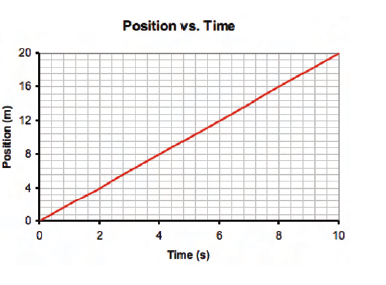 What is the average velocity represented by thegraph above?
2 m/s
Graphing: 80 points
State on which time interval the acceleration is positive.
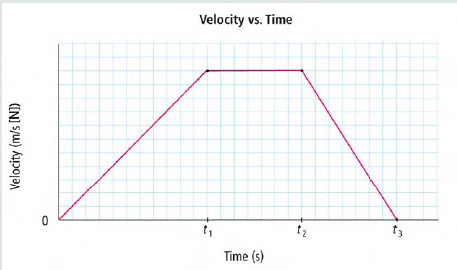 0 to t1
Graphing: 90 points
The graph above shows the motion of a sprinter during a 100 m sprint. Where does the sprinter have the greatest acceleration?
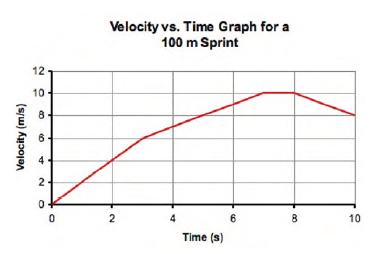 O to 30 s
Acceleration: 10 points
What is acceleration?
Is the rate of change in velocity
Acceleration : 20 points
If a car is accelerating at –5.0 km/h, is it going backward or slowing down?
The car is slowing down, not possible to know if it is going forward or backward form the info given
Acceleration: 30 points
While a car is backing up, its velocity changes from −3 m/s to −9 m/s. What would be its total change in velocity?
− 6.0 m/s
Acceleration: 40 points
A rock is thrown up into the air and allowed to fall. If up is the positive direction, what kind of acceleration does the rock experience?
negative acceleration
The effects of gravity
are acting against the positive direction of
motion (up).
Acceleration: 50 points
How much time does it take a car travelling south at 12 m/s to increase its velocity to 26 m/s southif it accelerates at 3.5 m/s2 south?
4 s
Acceleration: 60 points
A toboggan moving 5.0 m/s forward decelerates at −0.40 m/s2 for 10 s. What is the toboggan’s velocity at the end of the 10 s?
1 m/s forward
Acceleration: 70 points
Mary accelerates her car from 80 km/h [E] to 100 km/h [E] in 5.0 s. What is her acceleration in m/s2?
1.2 m/s2
Acceleration: 80 points
A ball is thrown upward from the top of a tall building at an initial vertical speed of 50.4 km/h. The acceleration of gravity on the ball is 9.8 m/s2 down. What is the velocity of the ball 2.50s later?
38.5 m/s
Final Jeopardy
What type of motion are each of the graphs below showing?
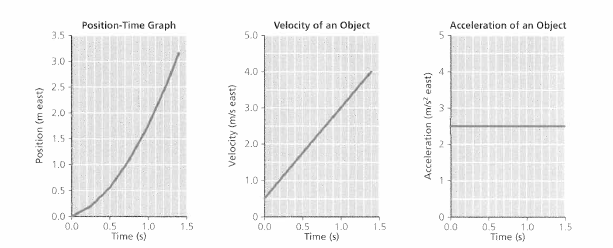 an object speeding up (accelerating) to the east